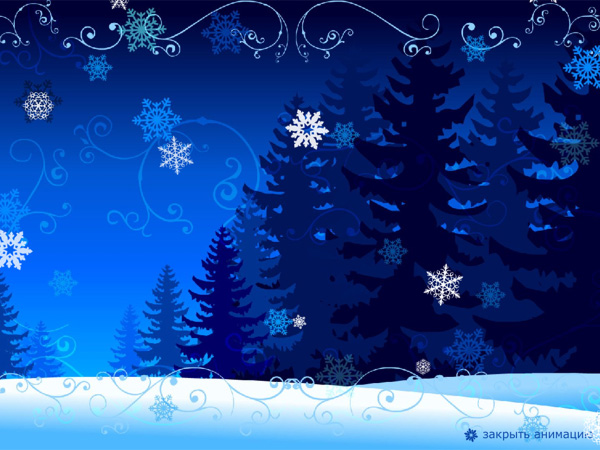 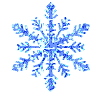 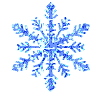 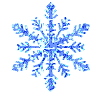 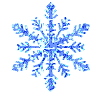 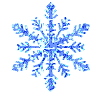 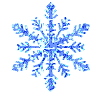 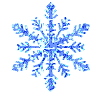 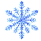 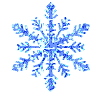 Christmas 
in Great Britain
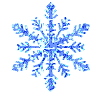 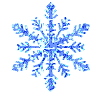 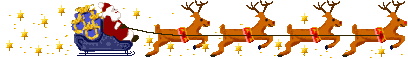 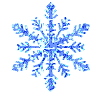 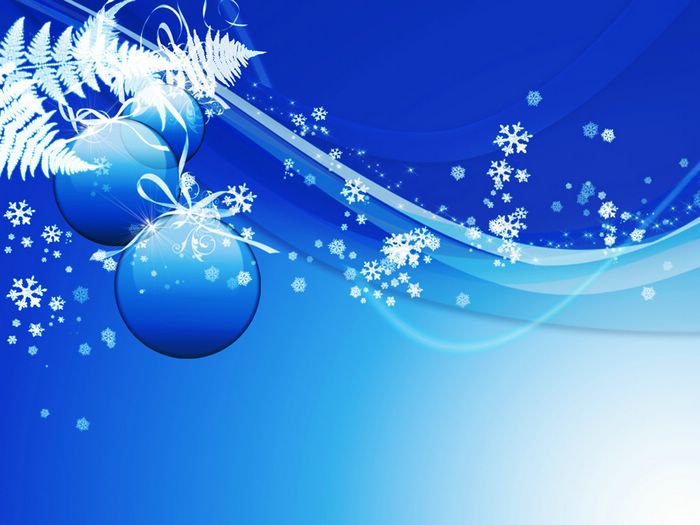 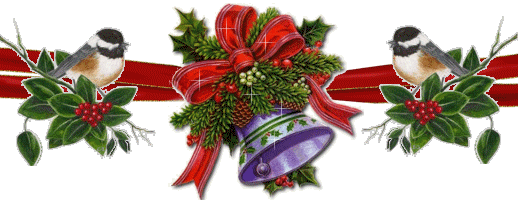 Advent Calendar
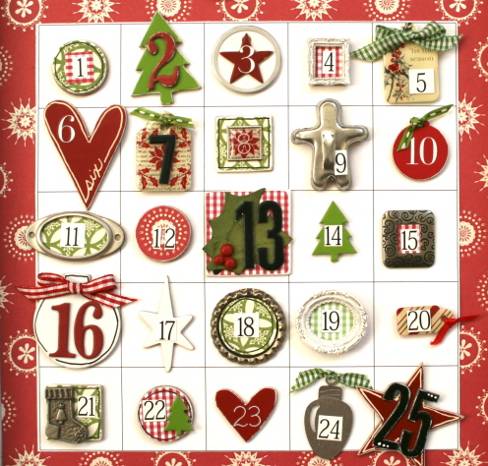 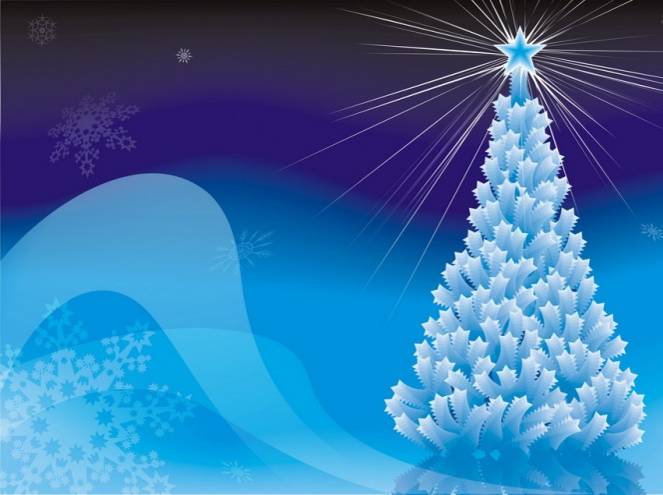 Christmas Tree
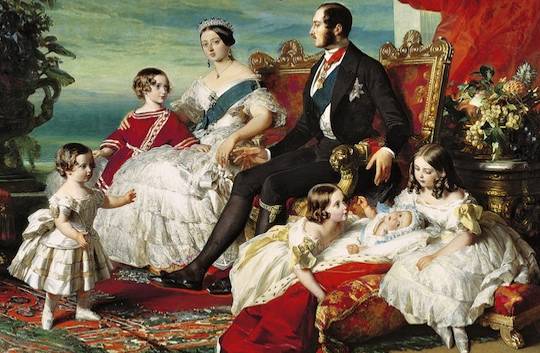 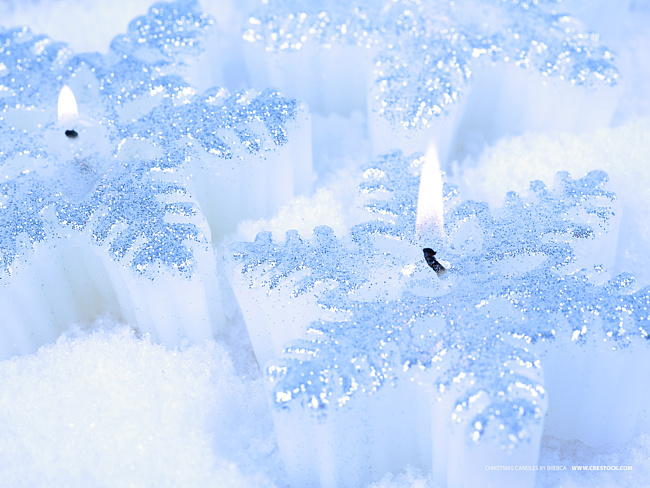 Christmas stockings
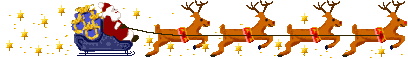 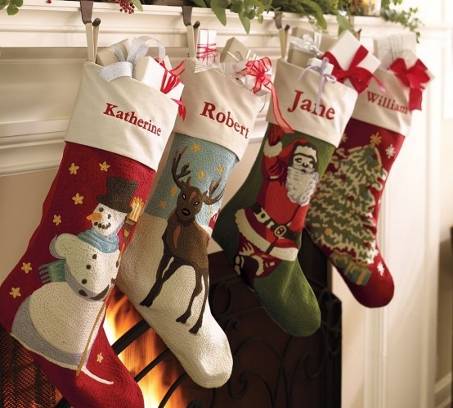 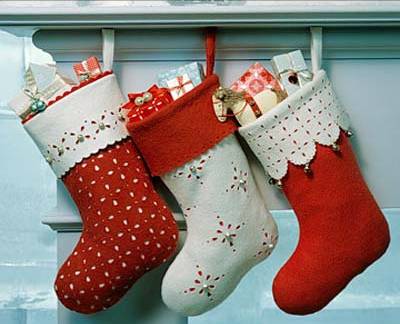 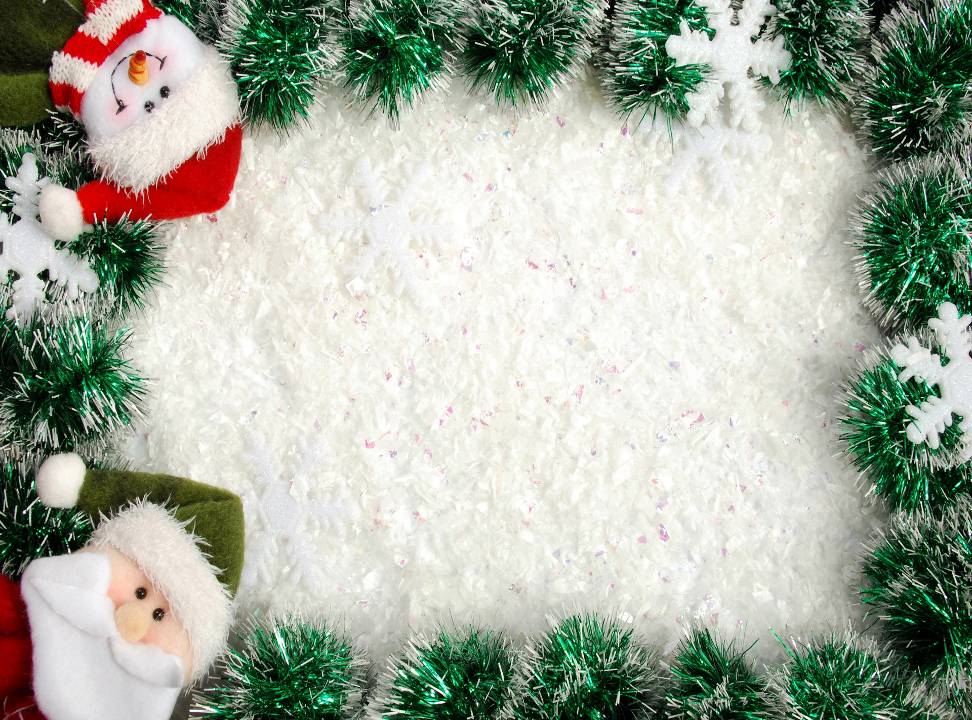 Christmas lights
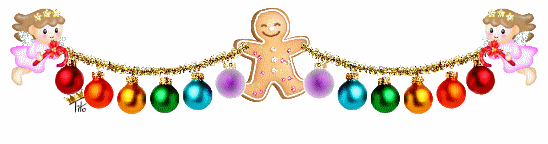 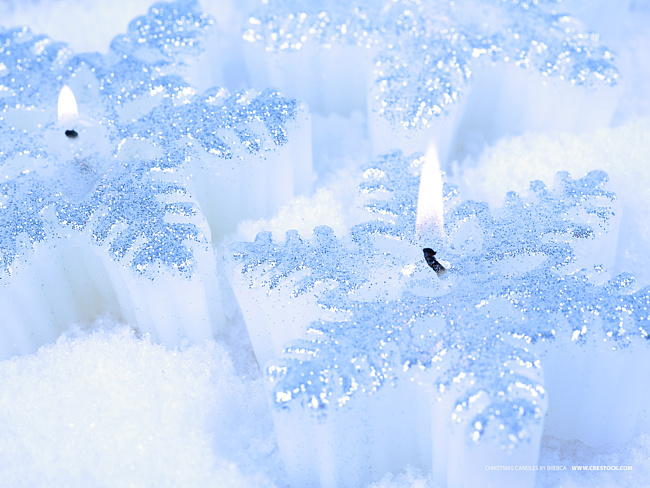 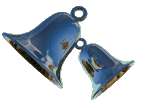 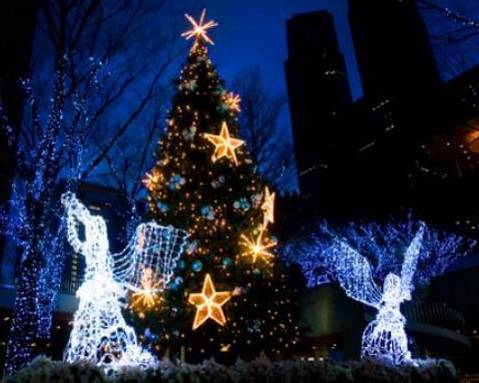 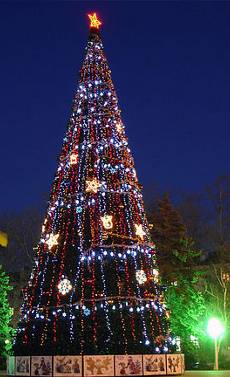 Greenery
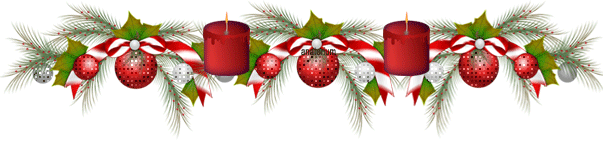 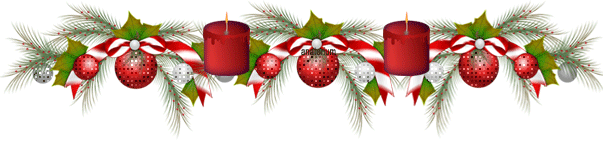 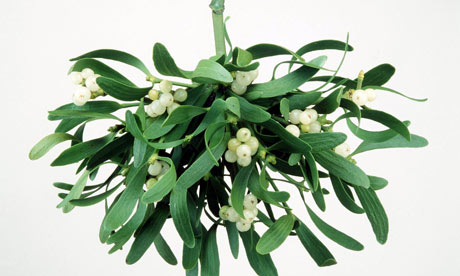 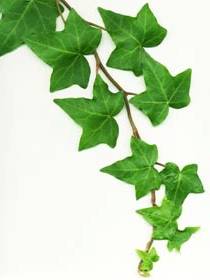 Mistletoe (Омела)
Ivy
(Плющ)
Holly (Остролист)
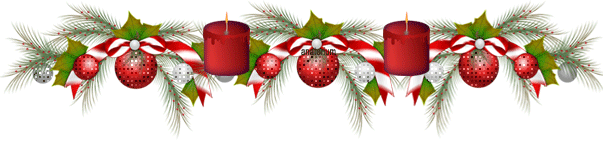 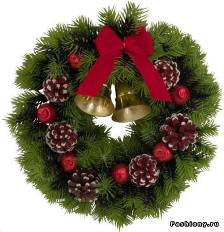 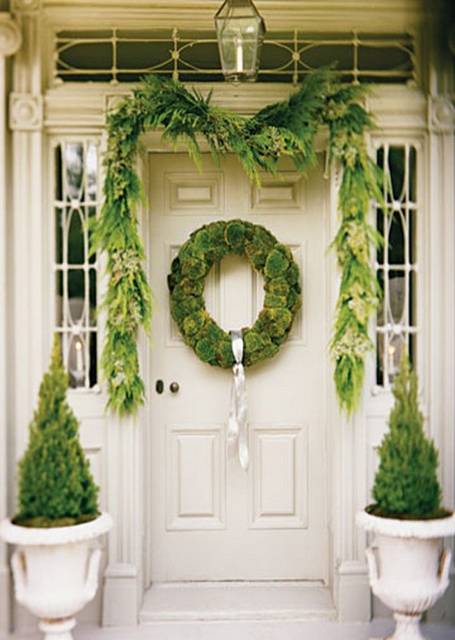 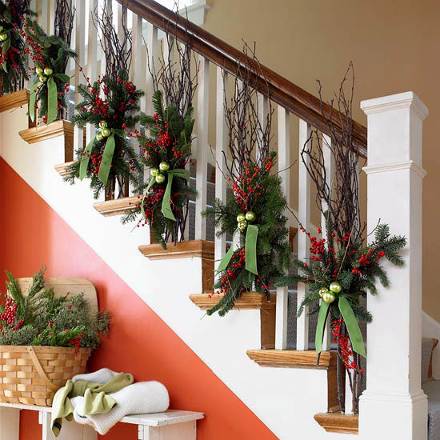 Christmas Carols
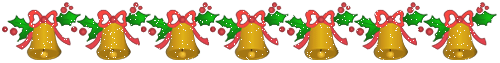 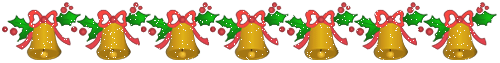 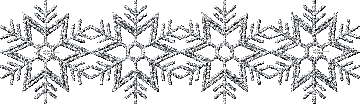 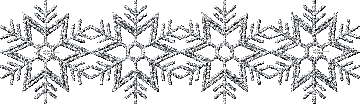 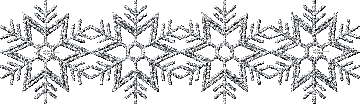 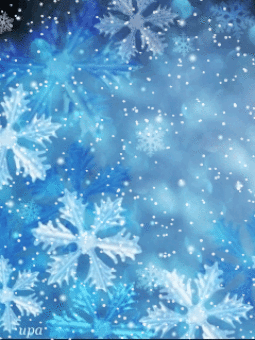 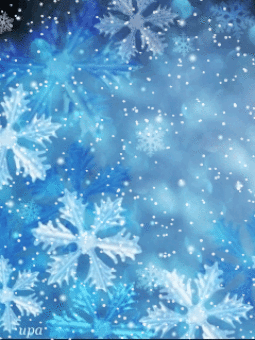 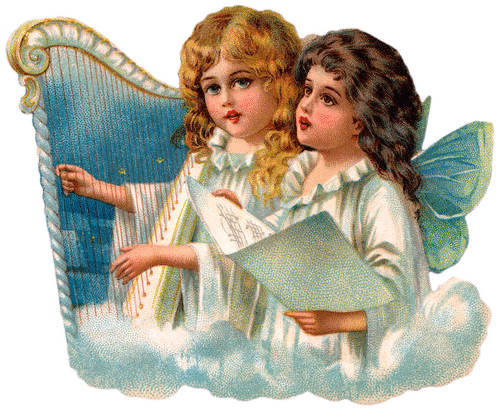 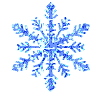 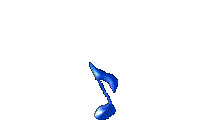 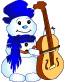 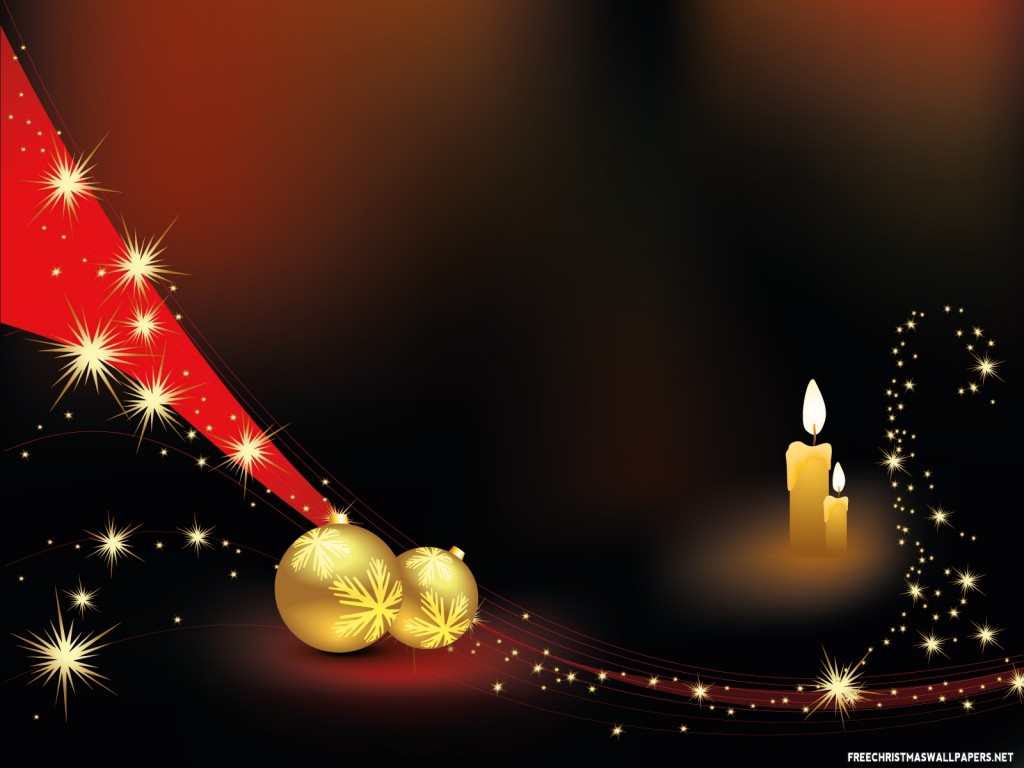 Сandles
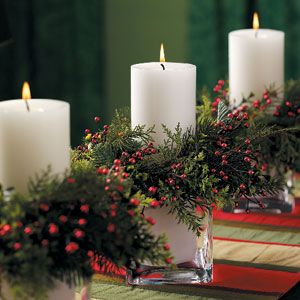 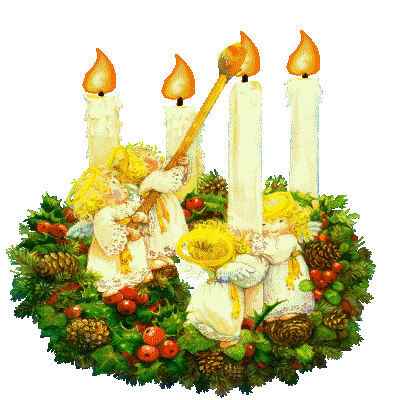 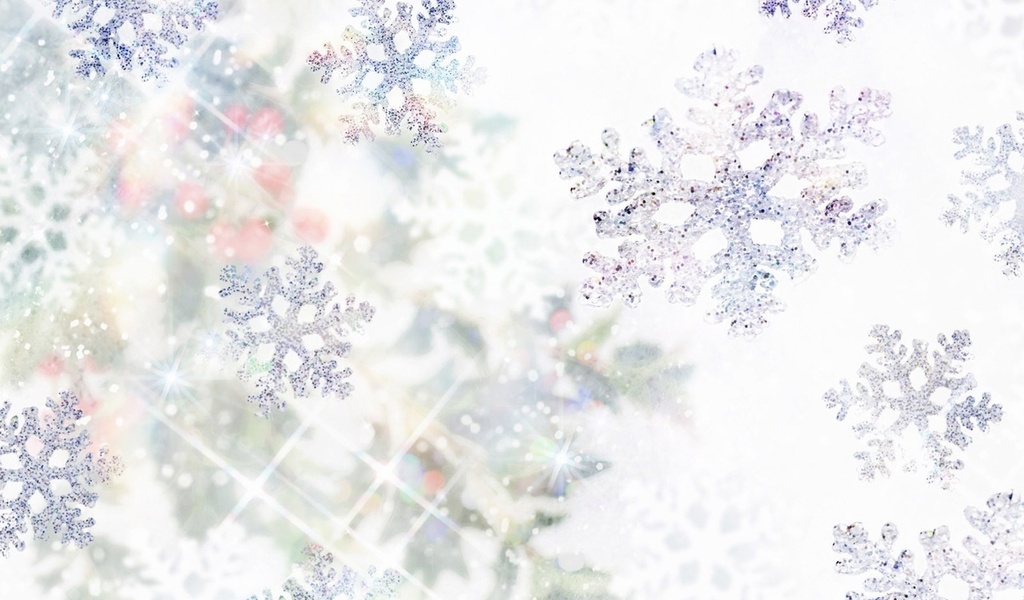 Christmas log / Yule log(Святочное полено )
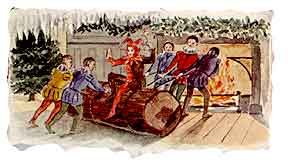 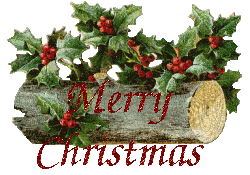 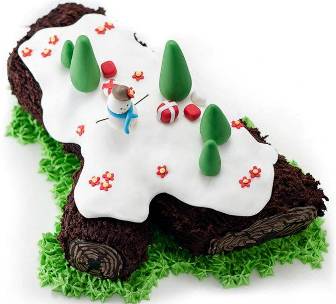 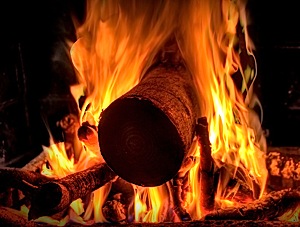 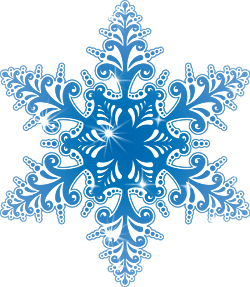 Santa Claus
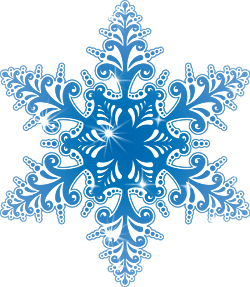 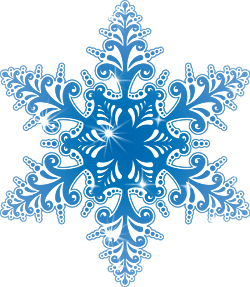 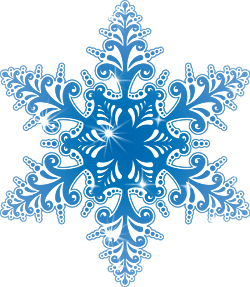 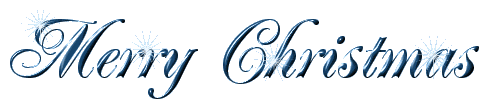 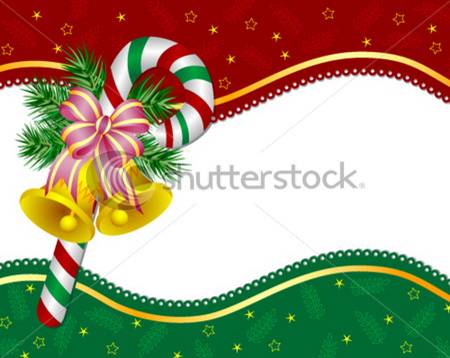 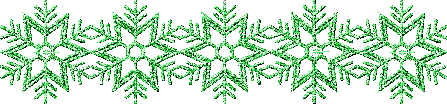 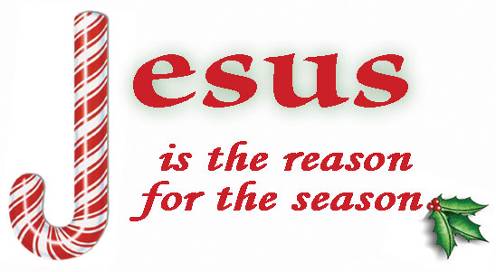 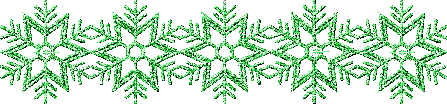 Candy cane
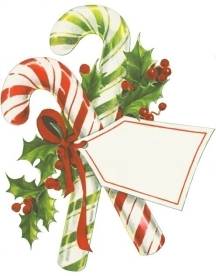 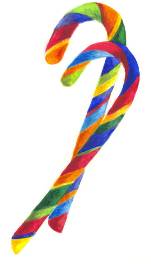 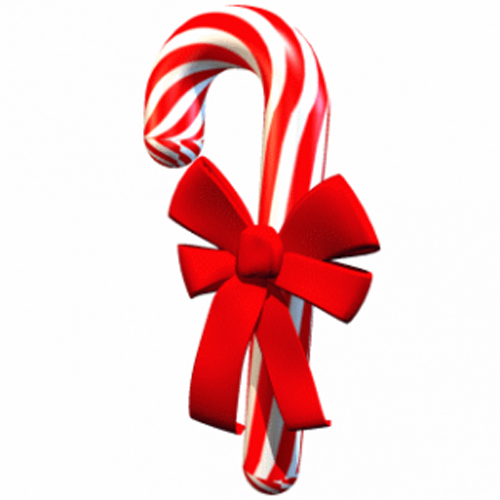 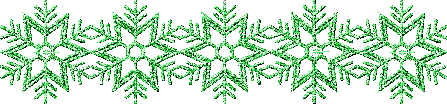 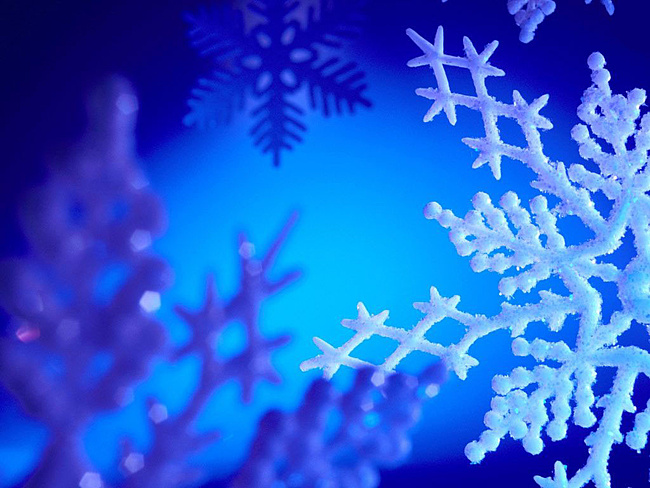 Christmas Cards
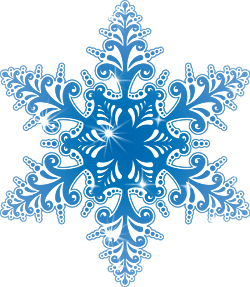 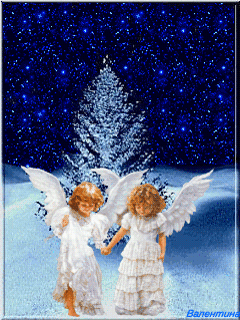 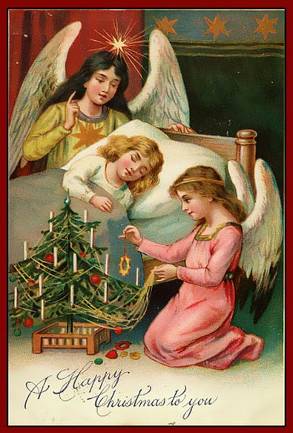 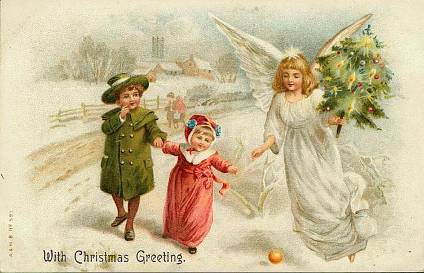 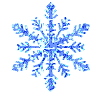 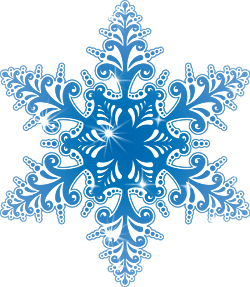 Boxing Day(“День подарков ”)
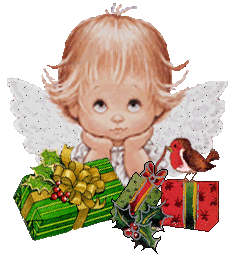 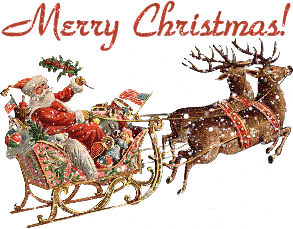 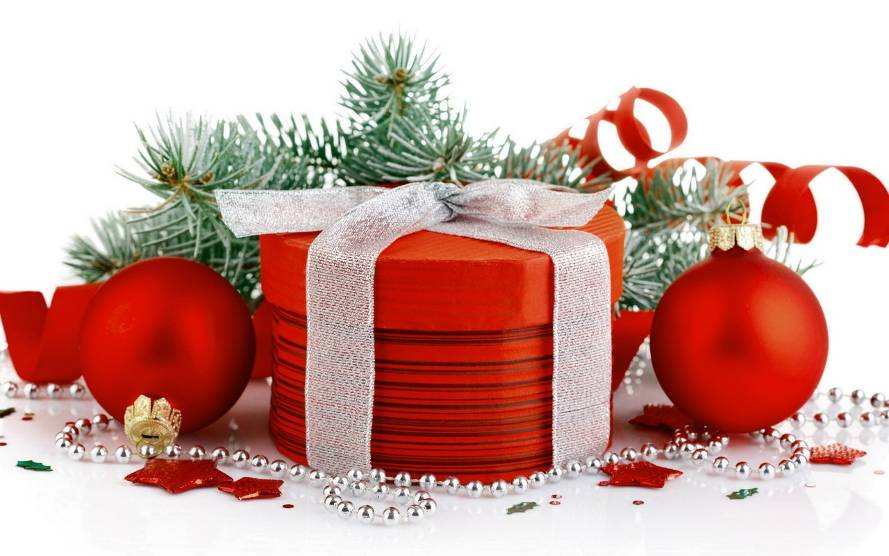 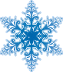 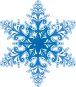 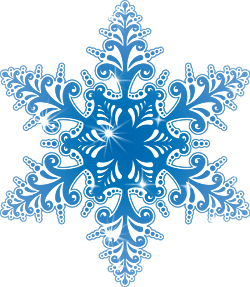 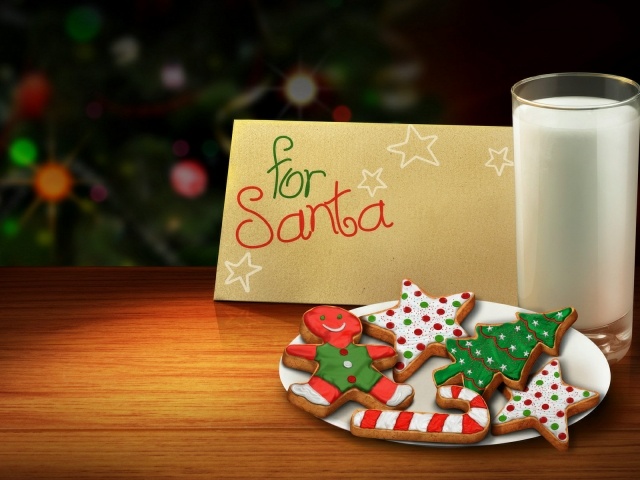 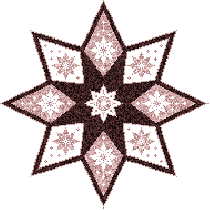 Cookies for Santa() Печенье для Санты
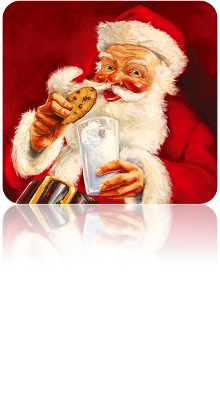 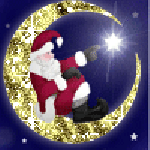 Christmas dinner
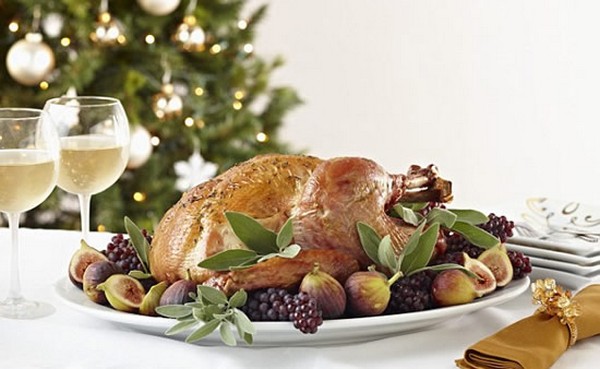 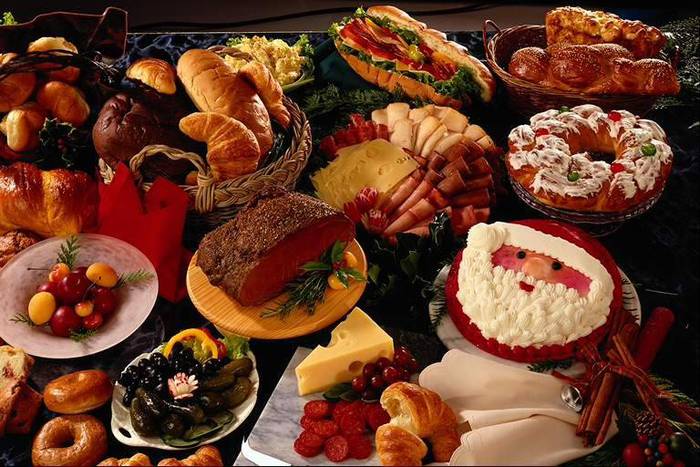 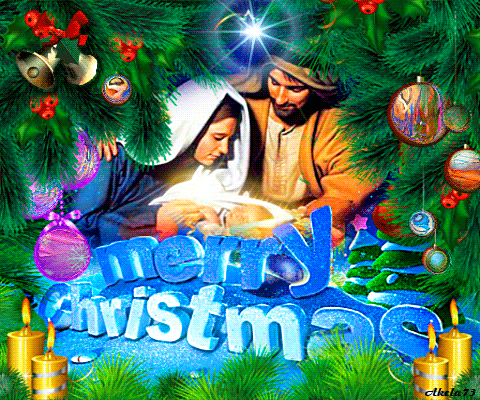 Использованные источники:
http://www.wallcoo.net/holiday/christmas_07_illust/images/wallcoo.com_Christmas_illustration_20071218_a1.jpg   
http://olthick.narod.ru/tree-2.gif 
http://www.citysmile.org/uploads/posts/2011-12/CitySmile.ORG_600-00539.jpg 
http://stat14.privet.ru/lr/08346f401aa384df9d6d89f2dfa3f257 
http://stat20.privet.ru/lr/0b324e75ef1db2f28818ee9a8e2bc6c0
http://cs5855.vkontakte.ru/u130467010/-6/x_4c4deb7f.jpg
http://i188.photobucket.com/albums/z221/GodsLittleWhispers/ANGELS/jesus-born.gif
http://static.colnyshko.ru/big/46a1f73dc81a2f91e741f58d1b89bea0.gif 
http://i717.photobucket.com/albums/ww173/prestonjjrtr/Christmas/ponocka.gif 
http://sibcatholic.ru/wp-content/uploads/2011/11/kalendar.jpg 
http://makingmemories.typepad.com/.a/6a00d83451fa2269e2012875ad7ba2970c-800wi 
http://img0.liveinternet.ru/images/attach/c/4/81/69/81069544_christmasstockingsbymartha27.jpg 
http://www.fashiontime.ru/upload/iblock/ac6/ac675f3a25be5f7e0e3c4ccc7589adf0.jpg 
http://www.alladolls.ru/gallery2/d/168303-6/Spec_predlojenie.jpg 
http://cdn.spectator.co.uk/wp-content/uploads/2013/01/3301117-low_res-queen-victorias-children.jpg 
http://img1.liveinternet.ru/images/attach/c/0/36/739/36739523_1229352656_1200076904_f.jpg 
http://im7-tub-ru.yandex.net/i?id=89318593-31-72&n=21 
http://img.mota.ru/upload/wallpapers/2009/07/16/12/02/14413/ny_445-crop.jpg 
http://content.foto.mail.ru/mail/bondnatali/433/i-1561.jpg
http://st-fashiony.ru/pic/handly/pic/31905/8.jpg
http://img1.liveinternet.ru/images/attach/c/4/80/965/80965407_Krasivuyy_novogodniy_venok_dlya_vashih_dverey_28.jpg
http://img1.liveinternet.ru/images/attach/c/7/95/487/95487581_christmascranberryandredberriesdecoratingcombo121.jpg
  http://file.mobilmusic.ru/d3/f3/8a/933686.jpg 
http://static.guim.co.uk/sys-images/Guardian/About/General/2011/12/9/1323432083338 
http://catechesisinthethirdmillennium.files.wordpress.com/2010/12/christmas-carol.jpg 
http://sphotos-g.ak.fbcdn.net/hphotos-ak-snc6/c44.0.403.403/p403x403/215953_466367746747626_1830082798_n.jpg 
http://www.setwalls.ru/mini/201305/39031.jpg 
http://www.theeternalportal.com/images/library/graphics/angels_singing.gif
http://psdreview.com/wp-content/uploads/2011/12/HD-Christmas-Wallpapers-13-1024x768.jpg - фон свечи
 http://www.podkat.ru/uploads/posts/2009-12/thumbs/1261169353_0025.jpg - свечи 
http://imagenes.lacelebracion.com/Navidad/Velas%20de%20navidad%2039.jpg – свечи 
http://dopcandy.portsmouth.anglican.org/wp-content/uploads/2012/09/ctle5.jpg - кристингл 
http://www.canterbury-cathedral.org/wp-content/uploads/2012/12/MG_0206-e1354270311965-300x300.jpg - крис
http://sulgrave.org/Christingle/a08.12.07.26w.jpg - кристингл стол 
http://jimmielanley.smugmug.com/Other/Christmas-2009/i-fm6btkJ/0/M/4202382704_c44024be90_o-M.jpg - кристингл дети
http://lejambon.com/wp-content/uploads/2011/12/yule-log.jpeg 
http://ari.ru/img/des:obj/62ab462af26242afaf0aeb9161722f7c/yule_log.jpg/img 
http://issachar5.files.wordpress.com/2009/11/yulelog.jpg%3Fw%3D288%26h%3D163 
http://blogimages.seniorennet.be/doggycat/P165-39e4e3bd6aad9ff9a4a3b53f1573990d.gif  - полено аниме  http://www.topoboi.com/pic/201307/1280x1024/topoboi.com-307.jpg - санта 
http://www.seckinresimler.com/data/media/382/bastoncino-di-zucchero-300x.png http://images.pictureshunt.com/pics/r/rainbow_candy_canes-2969.jpg 
http://localism.com/image_store/uploads/7/5/4/1/7/ar129118646271457.jpg - карамельная трость 
http://www.picturesof.net/_images_300/Candy_Cane_and_Bells_Christmas_Card_Vector_Clip_Art_Picture_111119-235618-463001.jpg - фон для трости
http://wp.patheos.com.s3.amazonaws.com/blogs/slacktivist/files/2012/06/candy_cane.jpg надпись 
http://www.eriding.net/media/photos/history/victorian/christmas/080712_rfoster_mp_his_vict_christmas_christmas_post_card.jpg 
http://img1.liveinternet.ru/images/attach/c/2/68/687/68687502_1294008498_6.jpg - открытка 
http://img0.liveinternet.ru/images/attach/c/2/67/158/67158961_1290898145_a5d303d2966dt.jpg - открытка 
http://grandwallpapers.net/photo/ugosheniya-dlya-santi-640x480.jpg для Санты 
http://www.aux-fourneaux.fr/wp-content/uploads/2012/12/santa-concours.jpg 
http://elitethings.com/wp-content/uploads/2012/12/Worlds-expensive-Christmas-dinner.jpg 
http://img0.liveinternet.ru/images/attach/c/2/68/386/68386056_1293394333_appetitefood10.jpg 
http://gnsx-phoenix.clan.su/_nw/0/02079886.gif - елка аниме 
http://stat17.privet.ru/lr/09307181e1b2b69d6d51921024b6185d - ангел подарки
http://e.eka-mama.ru/upload/forum/9db/9db5e794facca5f1e646dbe686b66344 - Christmas lights 
http://im1-tub-ru.yandex.net/i?id=38167002-65-72 свечи аниме
http://img0.liveinternet.ru/images/attach/c/7/95/419/95419868_b1b596f38c0a.gif  шарики аниме 
http://img10.proshkolu.ru/content/media/pic/std/4000000/3404000/3403611-6b4d5fa77eb9c581.gif снежинки анимация 
http://img10.proshkolu.ru/content/media/pic/std/4000000/3594000/3593728-13a49990165746b5.gif звездное небо анима
http://img0.liveinternet.ru/images/attach/c/4/81/652/81652590_snezhinka1.gif - снежинка аниме 
http://file.mobilmusic.ru/fa/77/db/533525.gif 2 ангела аниме 
http://stat20.privet.ru/lr/0b32adce301dcd144aaf21192af63362 снежинки у снеговиков анимац
http://img1.liveinternet.ru/images/attach/c/7/94/929/94929569_4893934_19.gif снежинки для карам трость аниме
http://img1.liveinternet.ru/images/attach/c/4/80/456/80456255_3427527_image1_1061208162509150x150.gif дед мороз на месяце 
http://rewalls.com/pic/201111/1024x600/reWalls.com-54559.jpg фон для полена 
http://blogimages.seniorennet.be/besoto50/P149-36a1cc01613ca1558643cc6d5f066898.gif - звезда коричневая 
http://www.greenmama.ru/dn_images/02/53/03/79/1262016955razd-9.gif колокольчики аниме
 http://siteplus.ru/foto/c7b1818b208e5c06568a4f7b52ee60cd.jpg - санта на санях аниме 
http://smayli.ru/data/smiles/prazdnikia-578.gif - отрывной календарь аниме
http://blogimages.seniorennet.be/mijneigengedichtenblogje/1297730-01a6080760048b9f35162df2089ae755.gif синички аниме 
 http://thundercloud.net/stationery14/christmas18/07.gif снеговик поющий  
http://lswhs.leesummit.k12.mo.us/stuwebpages/Spring12/hour4/Geha_Music/Music%20Notes.gif  - ноты аниме  
http://g.vatgia.vn/gallery_img/9/pgw1322814872.gif 
http://www.neris.jonava.lm.lt/img/ruduo2.gif  
http://file.mobilmusic.ru/29/31/c1/1099238.gif - последний слайд анимация 
http://i264.photobucket.com/albums/ii199/THETRIBEOF_5/Christmas/chr24.gif
http://i452.photobucket.com/albums/qq243/erika_maria2008/FELICITARI/1838672dzyygg3v8u.gif санта (сл 19)